Chapter 7
Linear Approximation
1
Outline
Review of Linear Approximation for Nonlinear Terms

A Case Study
Renewable Sensor Networks with Wireless Energy Transfer
2
Linear Approximation
Motivation
Nonlinear optimization is difficult
Linear programming is easy to solve with many efficient tools available

Basic idea: Replacing nonlinear terms by some linear approximation approach
Demonstrating piecewise linear approximation in this chapter
3
Separable Problem
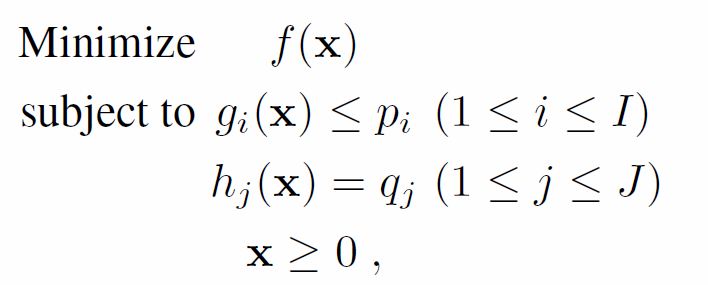 Objective function         and constraint functions         are additively separable 



Constraint functions          are linear
     and     are constants
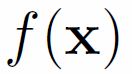 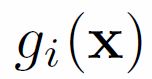 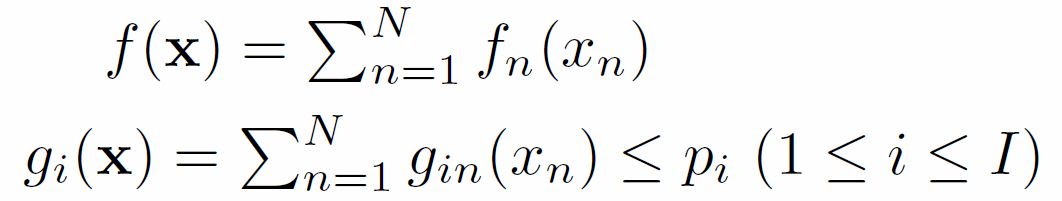 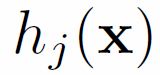 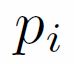 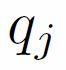 4
Piecewise Linear Approximation
: A continuous nonlinear function
     : A linear approximation of
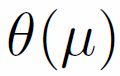 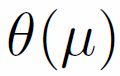 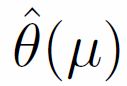 5
[Speaker Notes: Note that \lambda_{k-1} and \lambda_{k} is nonnegative, and their sum is 1.]
Piecewise Linear Approximation (cont’d)
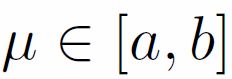 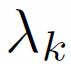 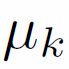 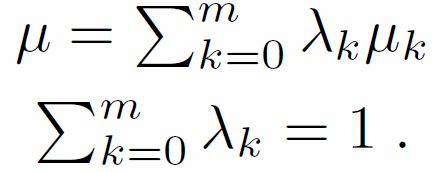 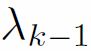 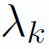 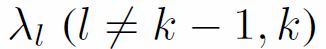 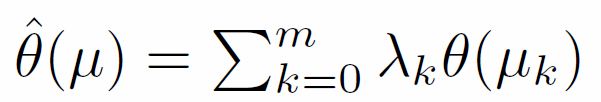 6
Piecewise Linear Approximation (cont’d)
: A binary variable indicates whether      falls within the k-th segment 



Relationship between      and
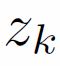 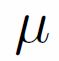 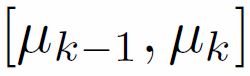 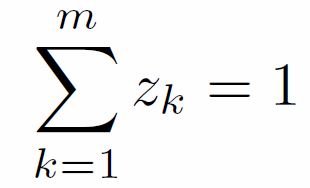 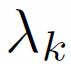 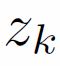 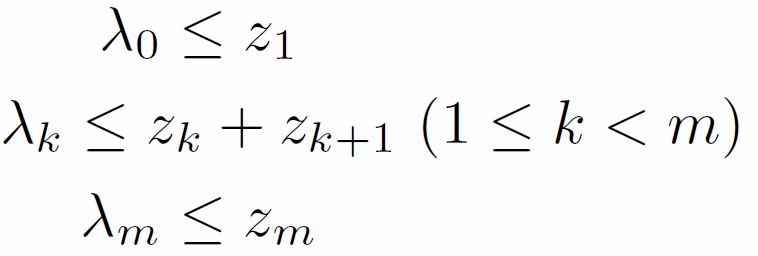 7
[Speaker Notes: u  can only falls in one of the m segments.

Three inequations mean 
\lambda_0 >0 only if z_1 = 1
\lambda_k>0 only if z_k = 1 or z_k+1 = 1
\lambda_m >0 only if z_m = 1]
Piecewise Linear Approximation (cont’d)
Back to the separable problem
Replacing each nonlinear function             and              by its piecewise linear approximation 

The solution to the linear approximating problem may or may not be feasible to the original separable problem
Feasible: Accuracy/complexity vs. number of grid points
Infeasible: Construct a feasible solution by local search
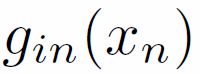 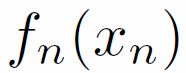 8
[Speaker Notes: The accuracy of piecewise linear approximation is closely related with the number of grid points used in approximation.
For each variable, we can expect that the performance of solution improves as the number of grid points increases. 
However, as the grid number increases, the number of variables in the linear approximating problem also increases, which leads to a higher complexity.]
Outline
Review of Linear Approximation for Nonlinear Terms

A Case Study
Renewable Sensor Networks with Wireless Energy Transfer
9
Wireless Sensor Networks (WSNs)
Sensor nodes
Sensing multi-media (video, audio etc.) and scalar data (temperature, pressure, light etc. )
Transmitting data to the base station via multi-hop
Battery-powered

Network lifetime 
Limited by battery outage
Tremendous research efforts
Energy-harvesting
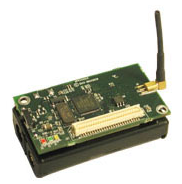 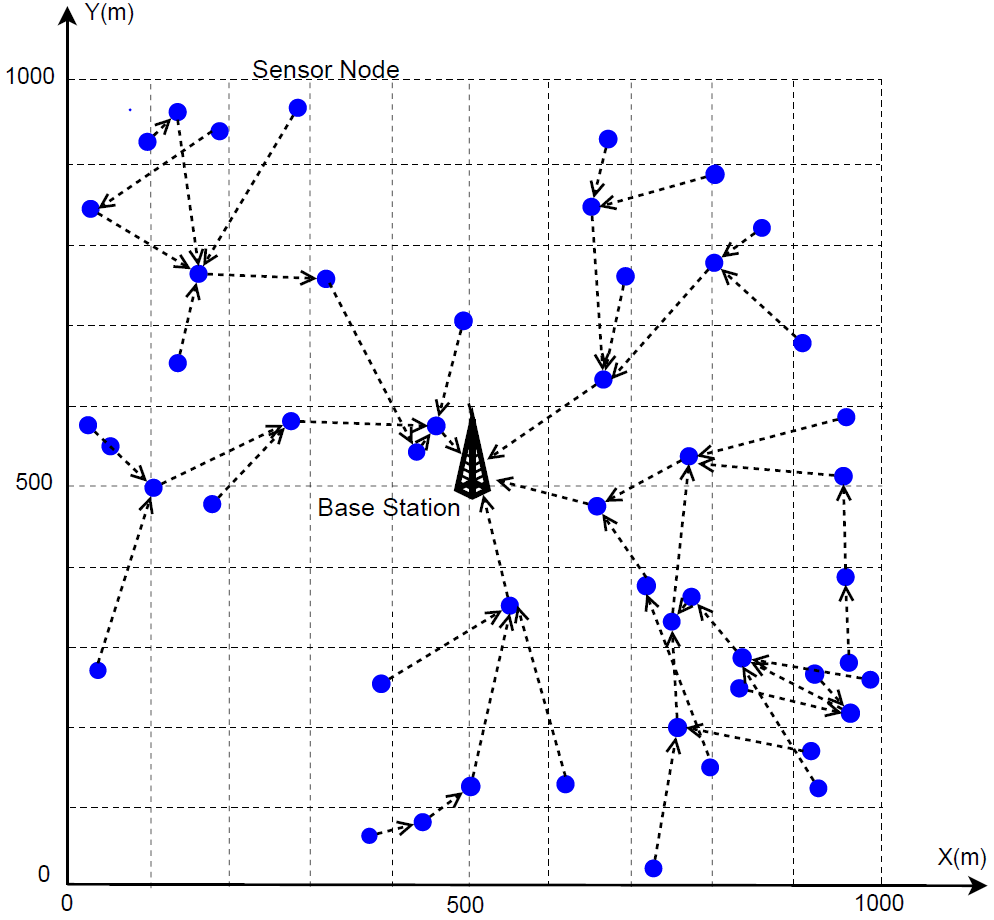 10
[Speaker Notes: In academia and industries, there are tremendous research efforts to maximize or prolong  the network lifetime, for example, energy-efficient routing. 

Energy-harvesting techniques have been proposed to extract energy from the environment, their success remains limited in practice. 
This is because 
1) the proper operations of any energy-harvesting technique is highly dependent on the environment. 
2) the size of an energy-harvesting device may pose a concern in deployment, particular 
    when the size of such device is of much larger scale than the sensor node it is attempting to power.]
WSNs (cont’d)
But lifetime remains a major performance bottleneck

Our objective
Remove the fundamental performance bottleneck
Motivated by the recent breakthrough in wireless energy transfer
11
Wireless Energy Transfer
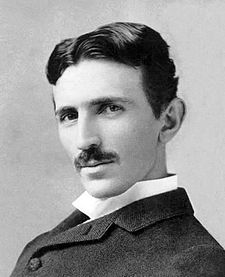 Dated back to the early 1900s by Nikola Tesla

Radiative mode by omni-directional antennas
Low efficiency
Never put into practice use
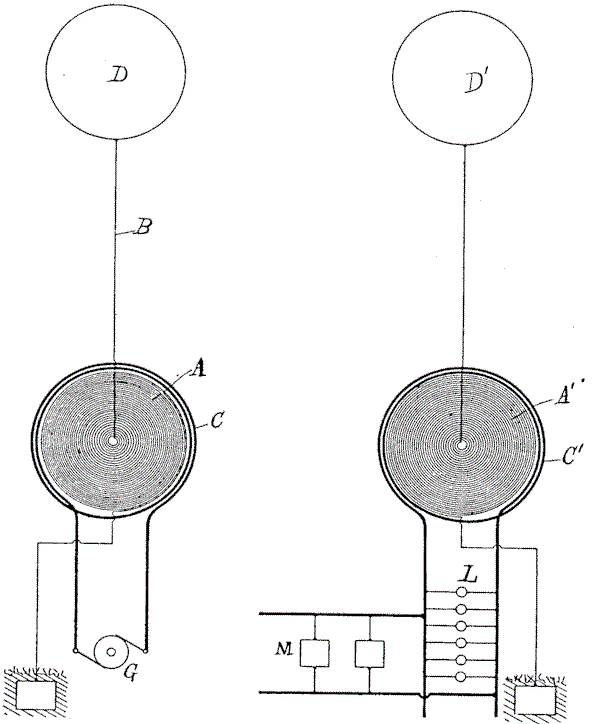 12
[Speaker Notes: A vast majority of energy is wasted into free space. 
Not suitable for large scale wireless power distribution.]
Wireless Energy Transfer (cont’d)
Little progress over nearly a century
In early 1990, the critical need of 
   wireless power transfer re-emerged
Example: electric toothbrush

Limited applications due to 
   stringent requirements
Omni-directional antennas: close in contact 
Uni-directional antennas: accurate alignment in charging direction, uninterrupted line of sight
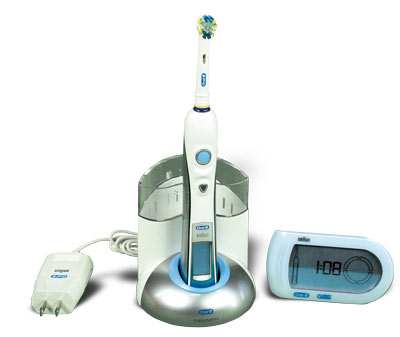 13
Wireless Energy Transfer (cont’d)
A breakthrough technology: Magnetic resonance 
Published in Science 2007
Non-radiative, based on resonant coupling
Omni-directional, mid-range (up to 2 meters) and efficient energy transfer
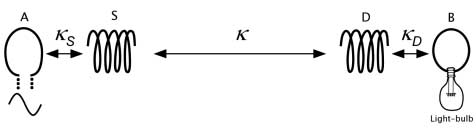 A 60-W light bulb is lighted up from a distance of 2 meters away (by Kurs et al.)
14
[Speaker Notes: Using the novel technology, the wireless energy transfer is efficient, which make the wireless energy transfer not only possible, but practical.]
Experiment Setting
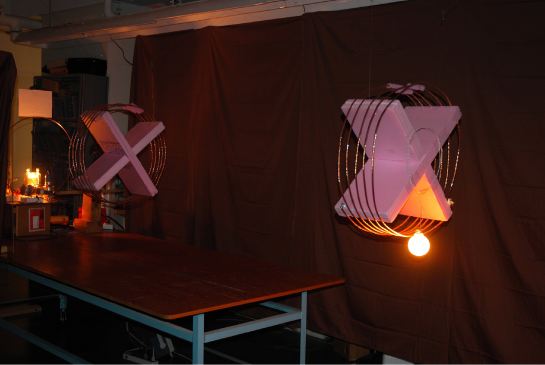 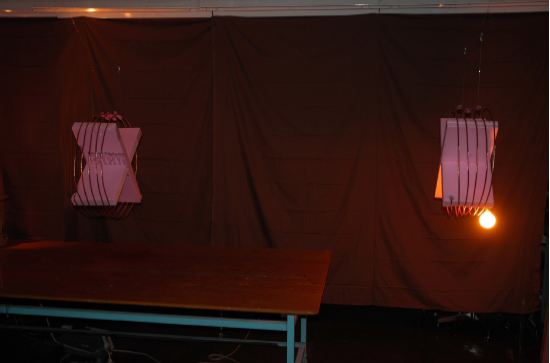 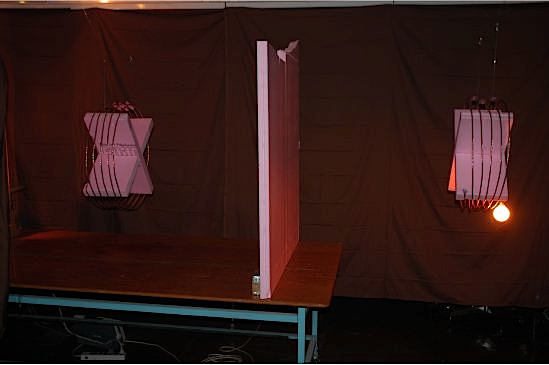 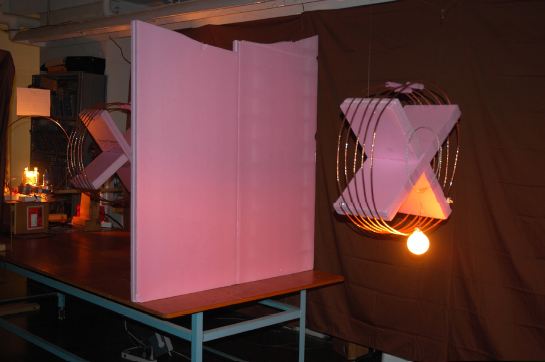 15
[Speaker Notes: Using the novel technology, the wireless energy transfer is efficient, which make the wireless energy transfer not only possible, but practical.]
Wireless Energy Transfer (cont’d)
The emerging technology 
comes to reality!
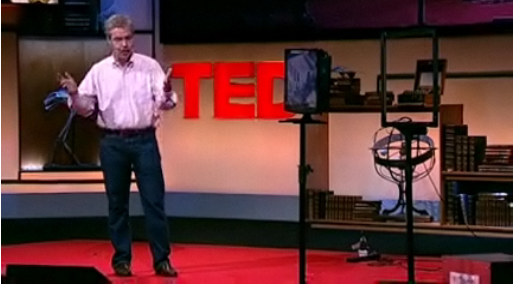 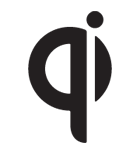 Wireless power consortium is setting the international standard for interoperable wireless charging
Demonstrated in 2009 TED Global
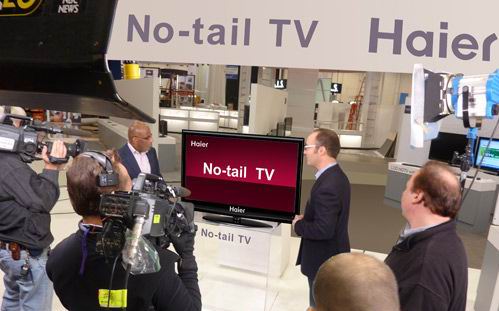 Revolutionize how energy is exchanged in the near future!
The first No-tail TV was released at 2010 International CES
16
[Speaker Notes: 1) The emerging technology was demonstrated at the TED Global Conference held in Oxford in July 2009. 
In this demonstration,  A WiTricity power unit is shown to power a television as well as three different cell phones. 

2) no-video cable, audio cable, signal cable, network cable, power line

3) Recently, wireless Power Consortium was established to set the international standard for interperable wireless charging.]
Problem Description
Mobile Wireless 
Charging Vehicle (WCV)
Objective:
Make sensor network work forever
Maximize the percentage of vacation time
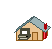 Service 
Station
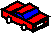 Sensor Node
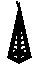 Base Station
17
[Speaker Notes: To recharge the battery at each sensor node, a mobile wireless charging vehicle is employed in the network.  
It starts at a service station, visits sensor node one by one. 
When it arrives at a sensor node, it will spend some time to charge the sensor node’s battery wirelessly via non-radiative energy transfer. 

After the mobile WCV visits all sensor nodes, it will return to the service station to be serviced. 
Some maintenance can be done in the service station, for example, replacing or recharging the battery in the vehicle. 
The resting period is named vacation time. 
After this vacation, the WCV will get ready and go out for its next trip.

A number of questions can be raised for such re-chargeable sensor network.  
First and the most important one is: is it possible that every sensor node never run out of its battery? 
If so, can we maximize the percentage of vacation time during a trip, equivalently, minimize the percentage of time that the WCV need to work?]
Three Basic Components
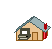 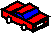 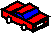 Traveling path (including direction) for WCV

Charging schedule at each node

Multi-hop data routing
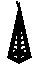 18
Outline of Case Study
A Solution Procedure
Renewable energy cycle
The optimal traveling path for WCV
The optimal charging schedule and multi-hop data routing

Numerical Results
19
Renewable Energy Cycle
Sensor Energy Behavior
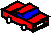 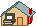 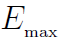 i
Vacation 
Time
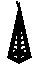 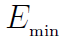 Departure time
Arrival 
time
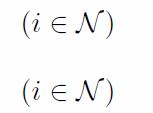 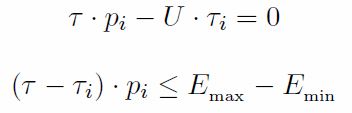 20
[Speaker Notes: Three phases: 1) the charging vehicle leaves the service station but haven’t arrived at the target sensor node. During this period, the sensor node purely consumes energy because of data transmission. 
2) The charging vehicle recharges the sensor node while the sensor consumes energy. Overall, the energy level goes up. 
3) The charging vehicle leaves the sensor node, goes back to the service station and has vacation. The same as the first phase, the sensor energy level goes down for pure energy consumption.]
Optimal Traveling Path
In an optimal solution, the WCV must move along the shortest Hamiltonian cycle that crosses all sensor nodes and the service station
Obtained by solving the Traveling Salesman Problem (TSP) 
The shortest cycle may not be unique
WCV can follow either direction
Any shortest path can achieve the same optimal objective
21
[Speaker Notes: One way is to throw everything into an optimization problem and attempt to solve it. 

However, there is a better way. We can deduce the optimal traveling path before we solve the complete optimization problem.]
Charging Schedule and Data Routing
Traveling path for WCV

Charging schedule at each node
Multi-hop data routing
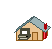 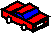 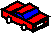 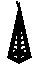 22
[Speaker Notes: In short, data routing and charging schedule cannot be de-coupled.]
Optimization Problem
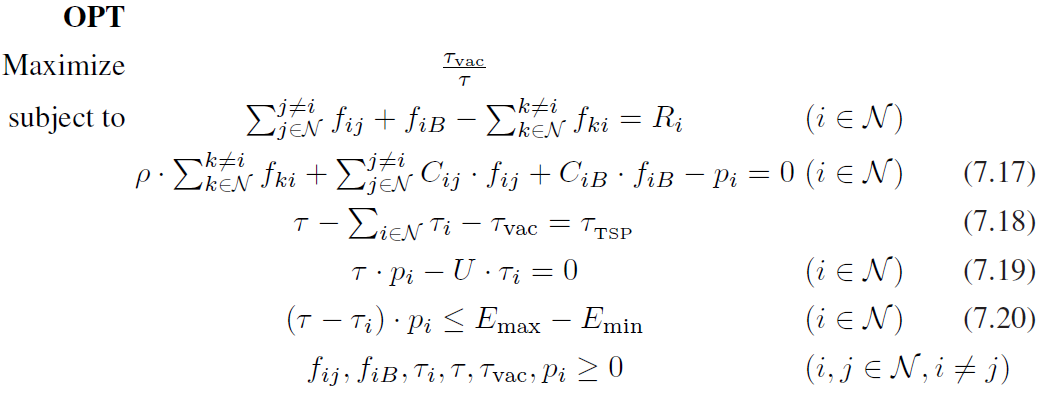 The ratio of the WCV’s vacation time to a cycle time
Routing constraint
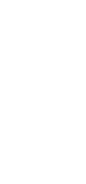 Energy consumption
Time constraint
Cycle constraints
Data routing
Charging schedule
Consumed energy
Nonlinear optimization problem: NP-hard in general.
23
A Near-Optimal Solution
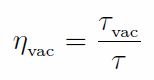 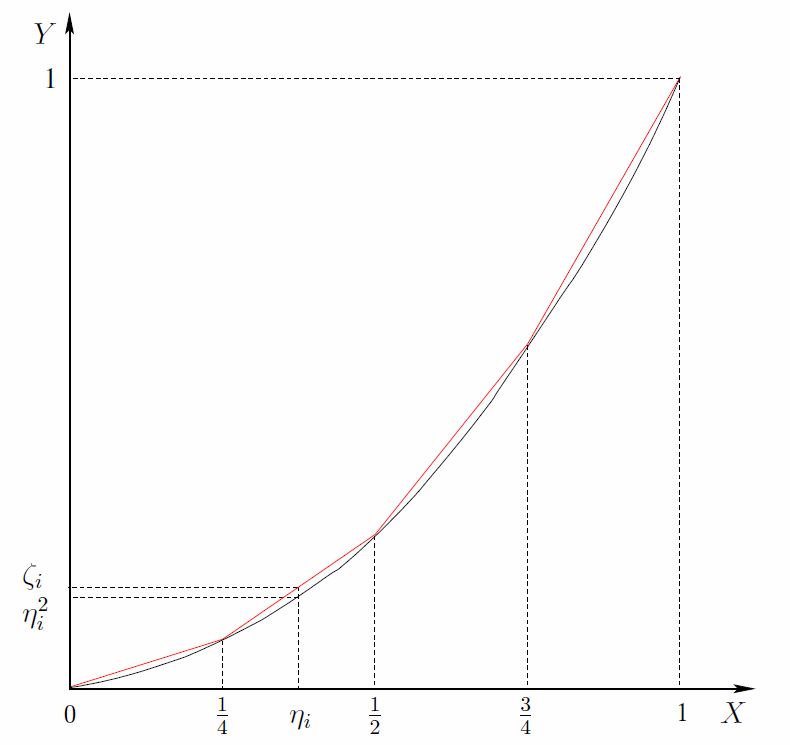 Problem OPT
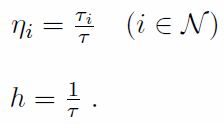 Change-of-variable technique
Change-of-variable technique
Problem OPT-R
OPT-R
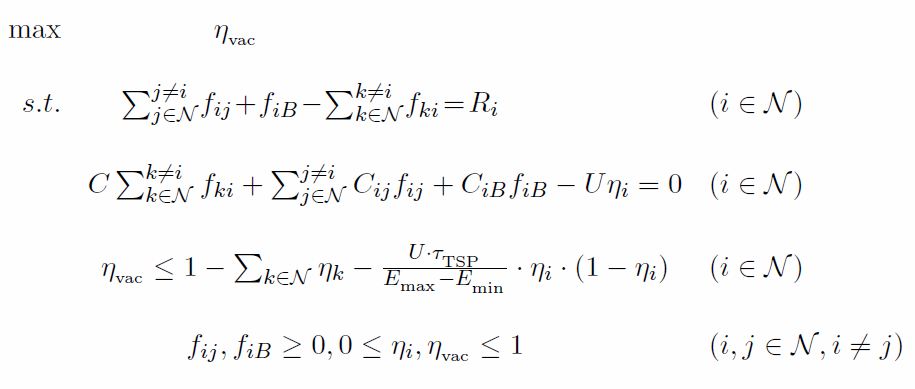 Piecewise linear approximation
Piecewise linear approximation
Linear relaxed formulation
Problem OPT-L
24
Performance Gap vs. Segment Number
UB
An upper bound is obtained 
by linear relaxation OPT-L
Estimated
performance 
gap
Unknown optimal objective 
value of problem OPT
Performance 
gap
LB
A lower bound is obtained by 
feasible solution construction
Estimated performance gap is a decreasing function of m (the number of segments in approximation)
25
Choosing Segment Number
Estimated
performance 
gap < є
UB
An upper bound by linear relaxation
Unknown optimal objective value
Target
performance 
gap  є
A feasible solution is constructed
LB
3) Construct a provable near-optimal solution
26
Summary of Solution Approach
Traveling path for WCV
Charging schedule at each node
Multi-hop data routing
The performance gap is no more than requirement є
27
Sensor Energy Behavior- Complete Process
Initial transient cycle
2nd renewable 
energy cycle
1st  renewable 
energy cycle
0
The first renewable energy cycle ends, i.e.,
the second renewable energy cycle starts.
The first renewable energy cycle starts.
28
[Speaker Notes: Construction of Initial Transient Cycle
By now, we skipped discussion on how to construct the initial transient cycle before the first renewable cycle.

Unlike a renewable energy cycle at node i, which starts and ends with the same energy level E_i, 
the initial transient starts with E_max and ends with E_i.]
Outline of Case Study
A Solution Procedure
Renewable energy cycle
The optimal traveling path for WCV
The optimal charging schedule and multi-hop data routing

Numerical Results
29
A 50-node Network
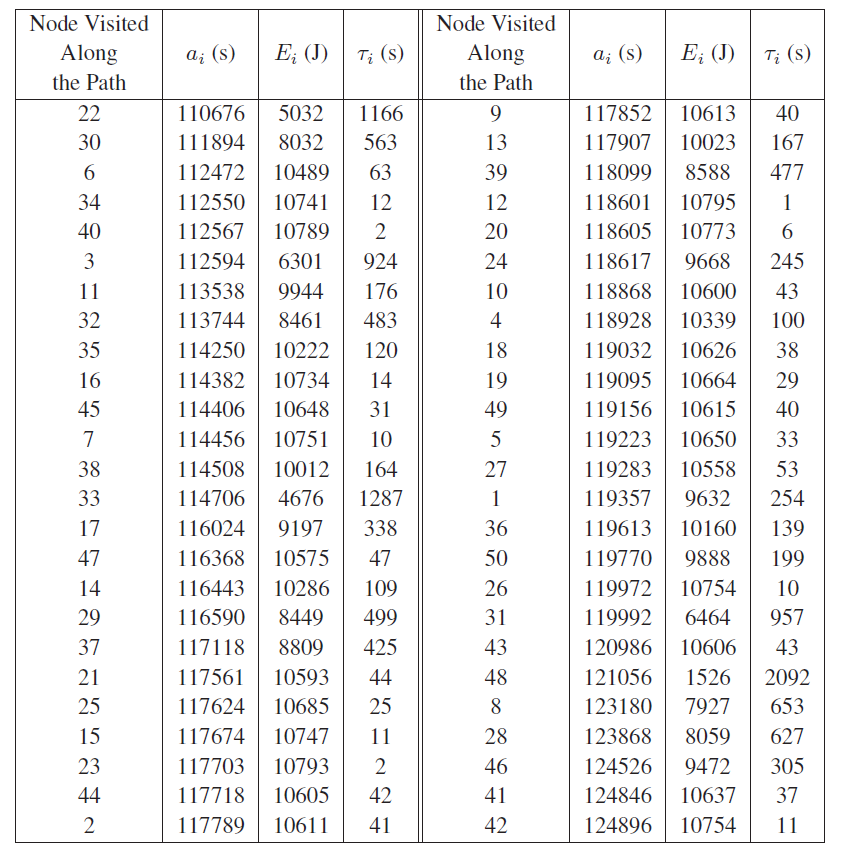 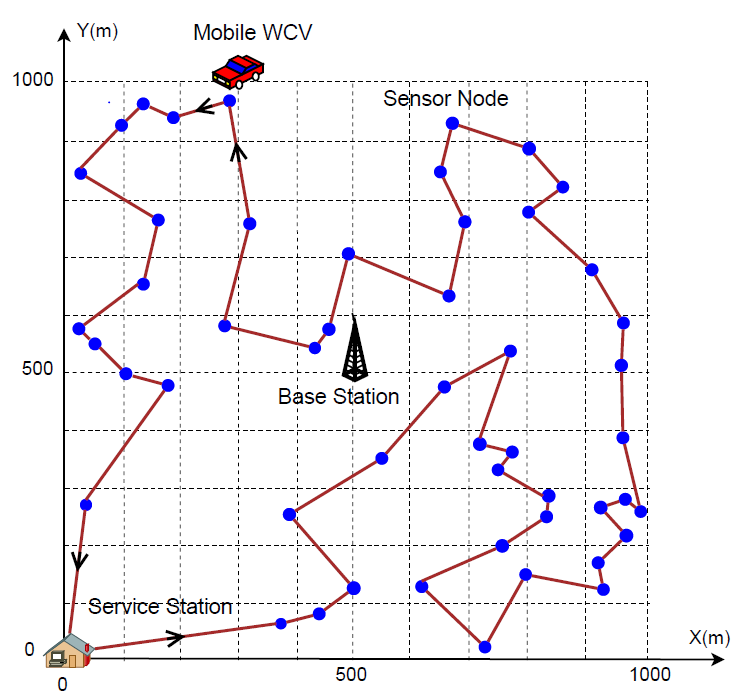 Optimal traveling path
Charging schedule
30
[Speaker Notes: Show results of this particular node under different directions in next slide.]
Results under Different Directions
Identical charging schedule and flow routing

Different arrival time and renewable cycle starting energy
31
Bottleneck Node
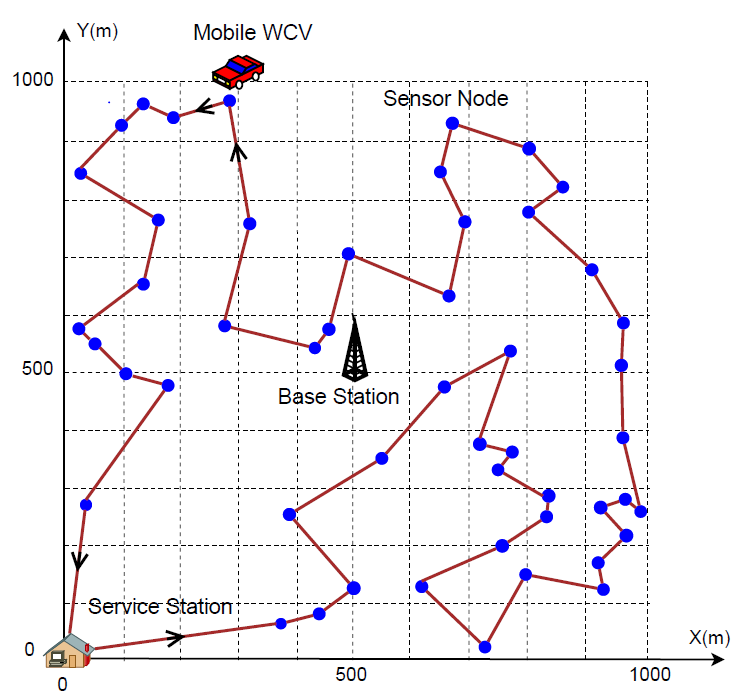 Provably show the existence of at least one  “bottleneck” node in an optimal solution
Bottleneck node
32
[Speaker Notes: “bottleneck” node in the network is the node where the energy level at this node drops exactly to E_min when the WCV arrives and starts to charge this node’s battery.]
Bottleneck Node (cont’d)
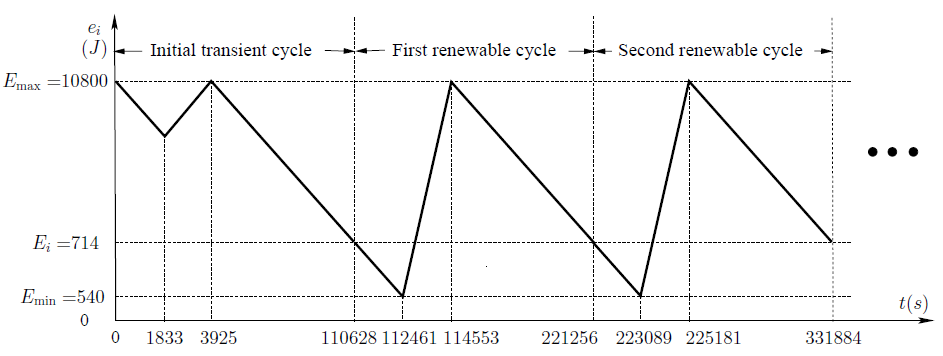 The energy behavior of the bottleneck node
33
Multi-hop Data Routing
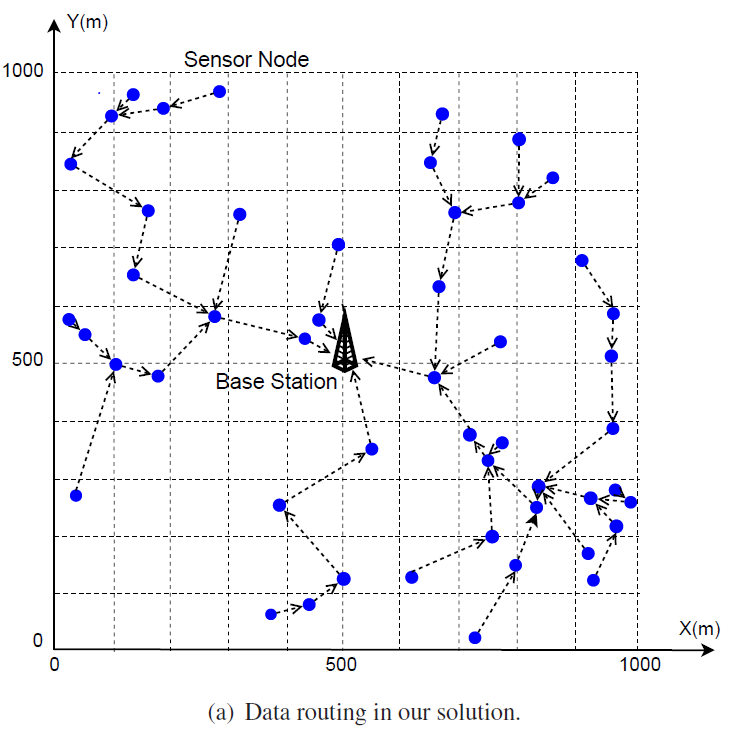 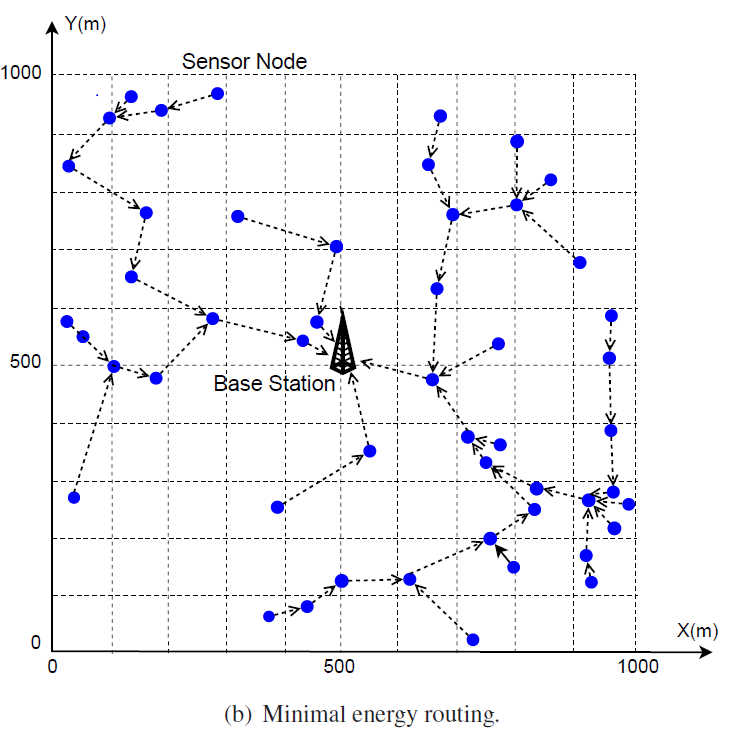 34
A 100-node network
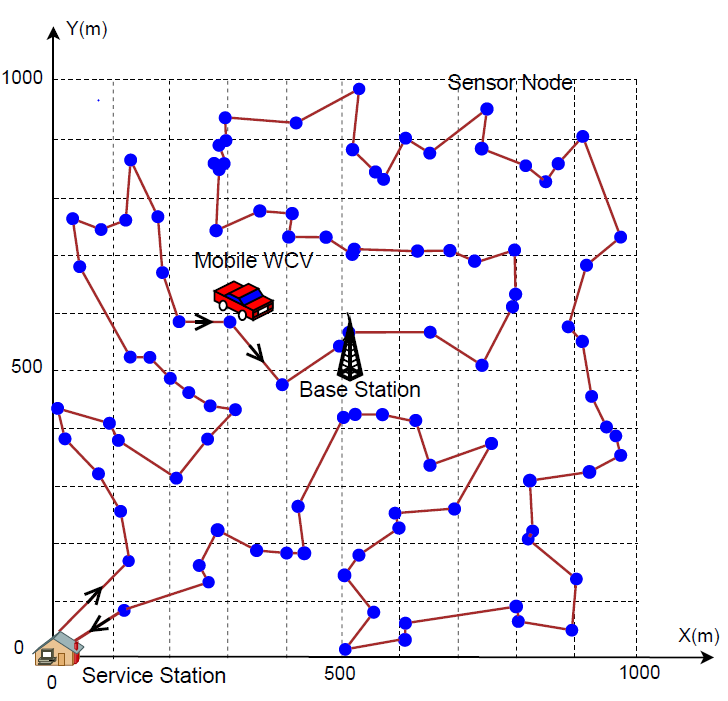 35
Summary
Review of Linear Approximation for Nonlinear Terms
A case study
Exploited recent breakthrough in wireless energy transfer technology for a WSN
Showed that a WSN can remain operational forever!
Studied a practical optimization problem
Objective: Maximizing the ratio of the WCV’s vacation time over the cycle time
Proved that the optimal traveling path is the shortest Hamiltonian cycle
Developed a provable near-optimal solution for both charging schedule and flow routing
36